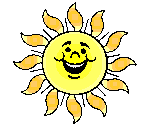 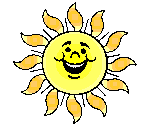 nhiÖt liÖt chµo mõng c¸c thÇy c« gi¸o
®Õn dù tiÕt LỊCH SỬ LỚP 5D
Giáo viên: Hà Thị Lệ
Trò chơi
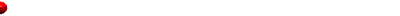 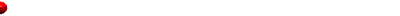 AI
NHANH
HƠN
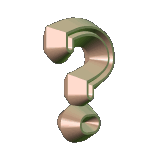 Câu số 1:
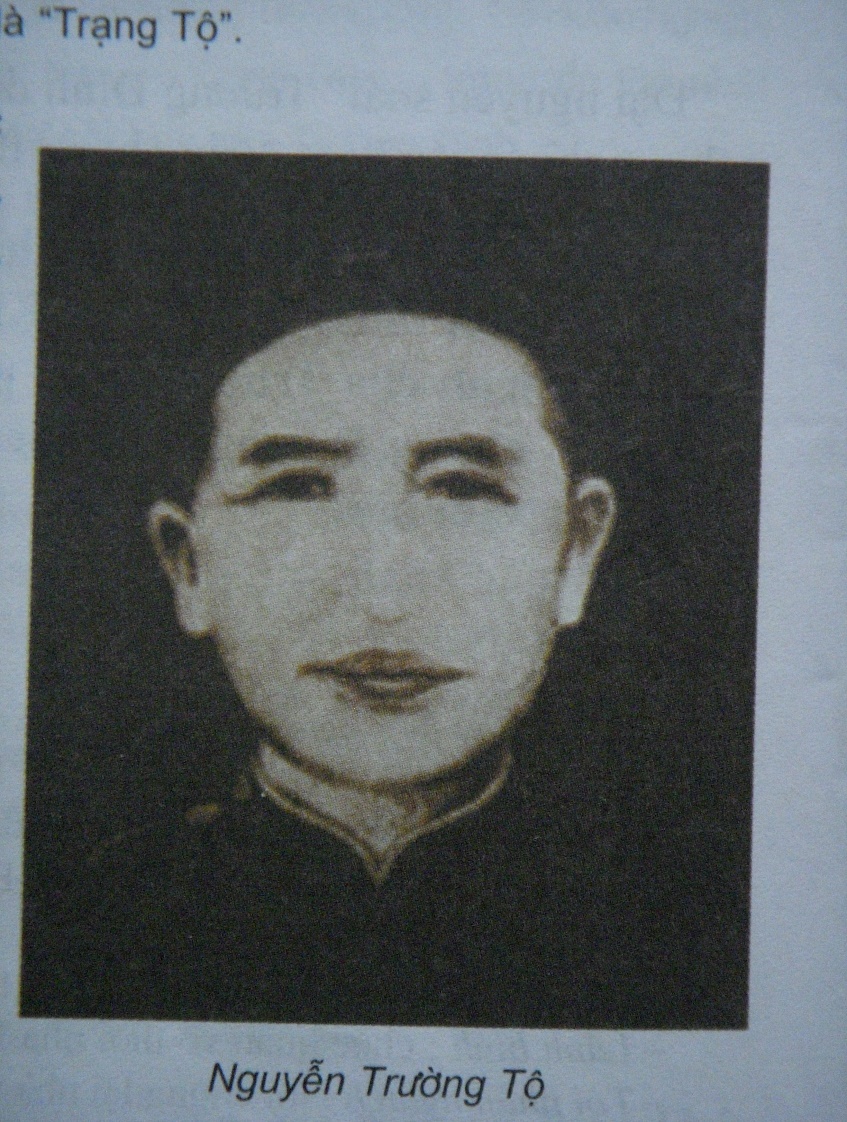 Người
Trong
Ảnh 
Là ai?
Nguyễn Trường Tộ
Câu số 2
Thôi đành đắc tội khi quân,
Cùng dân ở lại cầm gươm giết thù.
                                  (Đố bạn là ai?)
Trương Định
Câu số 3
Kinh thành đang giấc ngủ say
 Bỗng đâu sấm lửa sáng lòng Hương Giang.
       Giặc Tây sửng sốt kinh hoàng
     Dàn quân phản kích tiến vào đế Kinh.
                           Đây là sự kiện gì?
Cuộc phản công ở kinh thành Huế
PHAN BỘI CHÂU
1
Nhà nho yêu nước
Nhân vật lịch sử?









Sinh năm 1867
2
Huyện Nam Đàn 
Tỉnh Nghệ An.
3
Ông là ai?
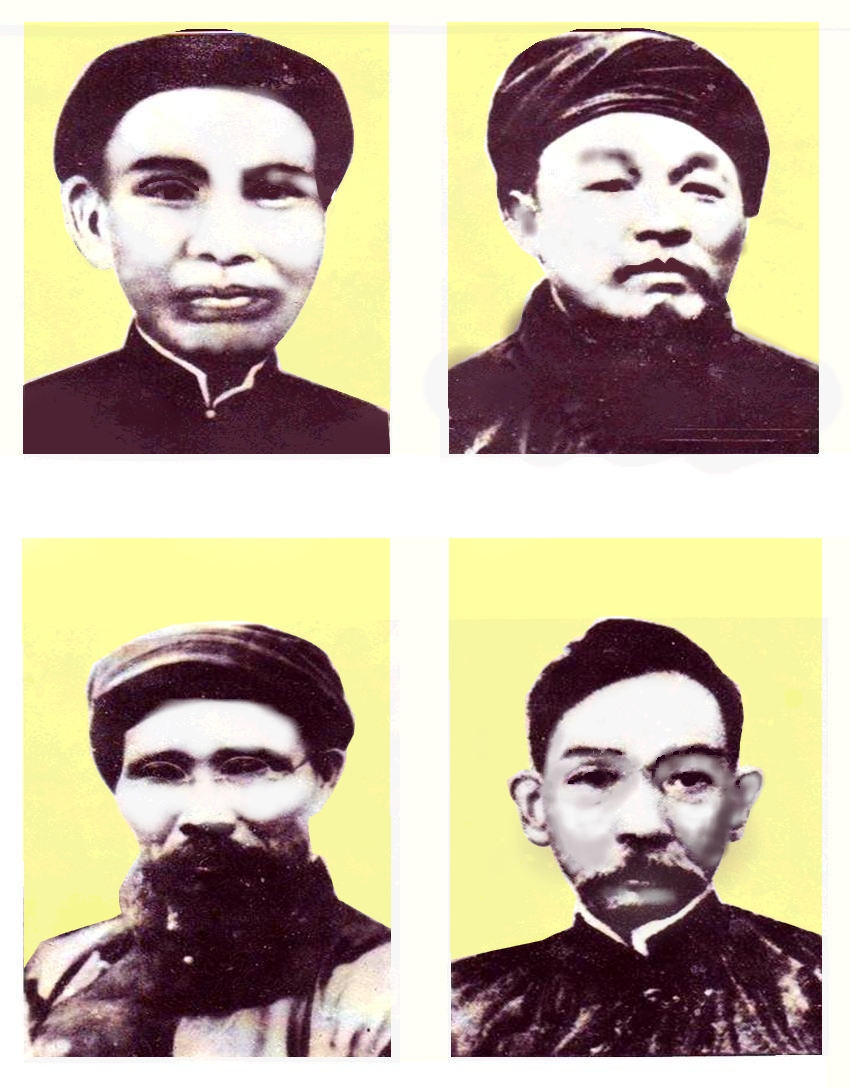 a
PHAN BỘI CHÂU VÀ PHONG TRÀO ĐÔNG DU
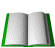 SGK/ T12
I. Tìm hiểu đôi nét về Phan Bội Châu
Thảo luận
SGK/ T12
1. Phan Bội Châu sinh năm nào? Quê quán ở đâu?
2. Hoàn cảnh đất nước khi Phan Bội Châu sinh ra?
3. Trong hoàn cảnh đất nước như vậy, ông luôn day dứt điều gì?
I. Tìm hiểu đôi nét về Phan Bội Châu.
Phan Bội Châu tên thật là Phan Văn San, bút hiệu là Sào Nam. Sinh năm 1867 mất năm 1940. Quê ở Nam Đàn, Nghệ An.       Ông là người thông minh, học rộng, tài cao: lúc 6 tuổi trong 3 ngày thuộc hết Tam tự kinh, 7 tuổi ông đã đọc hiểu sách Luận ngữ. 13 tuổi ông thi đỗ Trạng  nguyên. Ông lớn lên khi đất nước bị thực dân Pháp đô hộ. Ông day dứt lo tìm đường cứu nước.
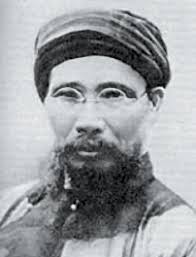 PHAN BỘI CHÂU
Những mốc sự kiện lịch sử từ năm 1904 đến 1909 của Phan Bội Châu.
SGK/ T12,13
a. Lập Hội Duy Tân
b. Nhật bắt tay với Pháp trục xuất tất cả học sinh Việt Nam và Phan Bội Châu ra khỏi Nhật Bản
c. Phong trào Đông du tan rã
d. Sang Nhật Bản khởi xướng và tổ chức Phong trào Đông du
Những mốc sự kiện lịch sử từ năm 1904 đến 1909 của Phan Bội Châu.
a. Lập Hội Duy Tân
b. Nhật bắt tay với Pháp trục xuất tất cả học sinh Việt Nam và Phan Bội Châu ra khỏi Nhật Bản
c. Phong trào Đông du tan rã
d. Sang Nhật Bản khởi xướng và tổ chức Phong trào Đông du
Phong trào Đông du
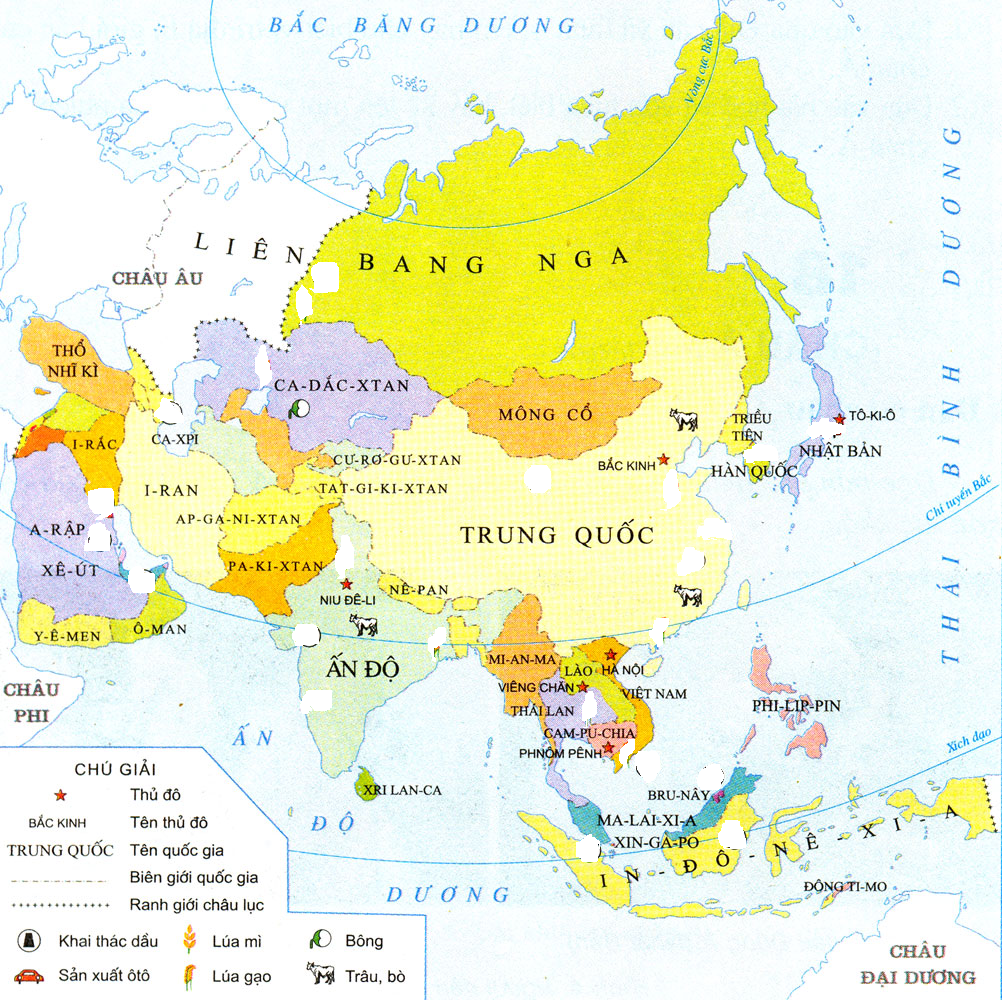 II. SƠ LƯỢC VỀ PHONG TRÀO ĐÔNG DU
Khởi xướng năm 1905
Phong trào Đông du
Do Phan Bội Châu lãnh đạo
Mục đích của phong trào là gì?
Nhân dân hưởng ứng phong trào như thế nào?
Kết quả ra sao?
II. SƠ LƯỢC VỀ PHONG TRÀO ĐÔNG DU
Thảo luận
SGK/ T12,13
1. Mục đích của phong trào Đông du là gì?
2. Nhân dân trong nước, đặc biệt là các thanh niên trong nước hưởng ứng phong trào Đông du như thế nào?
II. SƠ LƯỢC VỀ PHONG TRÀO ĐÔNG DU
Khởi xướng năm 1905
Phong trào Đông du
Do Phan Bội Châu lãnh đạo
Mục đích của phong trào Đông Du là đào tạo nhân tài cứu nước
Mục đích của phong trào là gì?
Số người sang Nhật học ngày càng nhiều, nhân dân ủng hộ nhiều tiền của.
Nhân dân hưởng ứng phong trào như thế nào?
Kết quả ra sao?
SGK/ T12,13
Thanh niên Việt Nam học tập trong điều kiện như thế nào?
Cuộc sống của họ hết sức khó khăn, nhà cửa chật chội, thiếu thốn đủ thứ, họ đã làm nhiều nghề để sống và học tập.
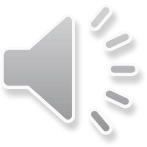 Tại sao điều kiện khó khăn như vậy mà thanh niên Việt nam vẫn hăng say học tập?
Tất cả là nhờ lòng yêu nước sâu sắc, mong muốn cứu nước và giải phóng dân tộc.
Học sinh trong phong trào Đông du
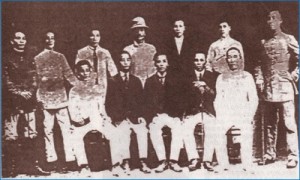 III. Kết quả và ý nghĩa của phong trào Đông du.
.
Phong trào Đông du phát triển
Thực dân Pháp lo ngại
Chính phủ Nhật 
ra lệnh trục xuất những người yêu nước Việt Nam và Phan Bội Châu khỏi Nhật Bản.
Thực dân Pháp cấu kết với Nhật chống phá phong trào Đông du.
Năm 1908
* Kết quả
Đầu năm 1909, phong trào Đông du tan rã
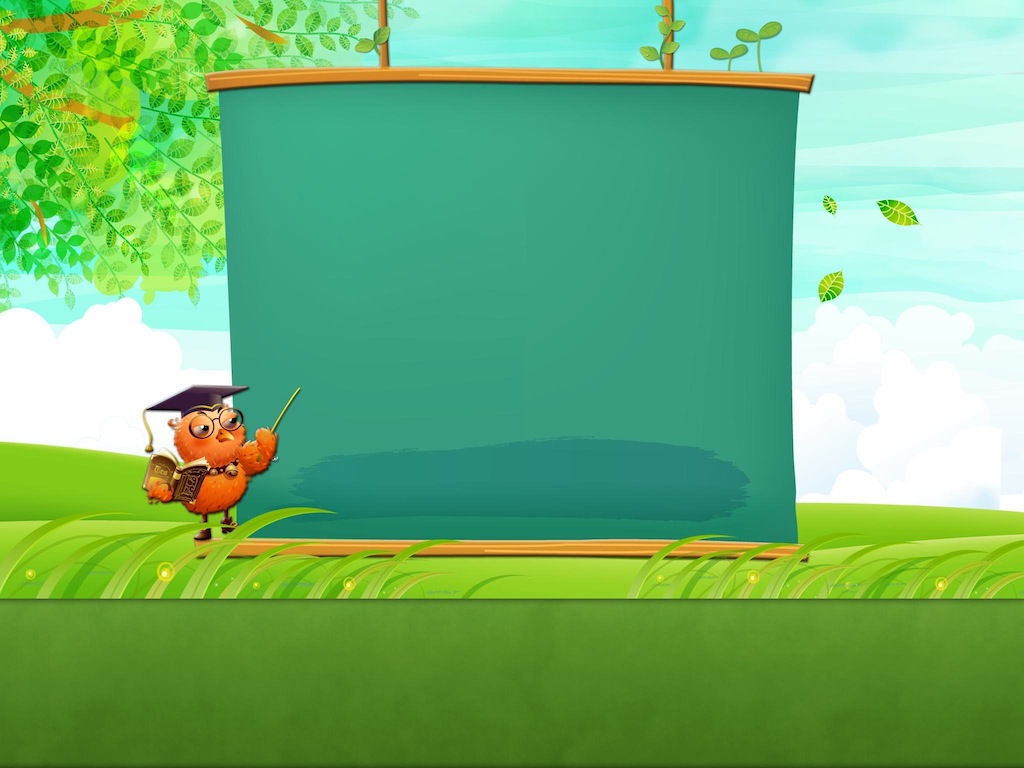 Ý nghĩa của phong trào Đông Du: Giúp khơi dậy lòng yêu nước của nhân dân ta.
Sau khi phong trào Đông Du tan rã, Phan Bội Châu cùng với Thành viên của Hội Duy tân lánh sang Quảng Châu rồi sang Xiêm, tiếp tục hoạt động cứu nước.
Sau khi phong trào Đông Du tan rã, Phan Bội Châu cùng với thành viên của Hội Duy tân đi đâu? làm gì?
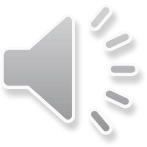 Bài học:
Phan Bội Châu là nhà yêu nước tiêu biểu của Việt Nam đầu thế kỉ XX. Phong trào Đông Du do ông cổ động, tổ chức nhằm đào tạo nhân tài cứu nước.
KHÁM PHÁ
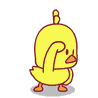 Ô
Ữ
H
C
Ệ
Ì
D
U
I
K
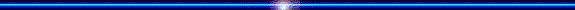 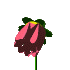 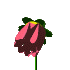 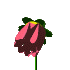 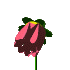 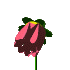 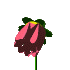 1. Phong trào này do Phan Bội Châu lãnh đạo và đi về hướng Đông
Đ    Ô   N   G     D     U
6
1
2. Quê hương của người sáng lập ra phong trào này là:
2
N    G    H   Ệ    A    N
6
3.  Đây là tổ chức yêu nước chống Pháp tiến bộ
H    Ộ    I     D    U    Y   T     Â   N
9
3
4.  Hoạt động đưa nước ta thoát khỏi áp bức, bóc lột
4
C    Ứ   U    N    Ư    Ớ   C
7
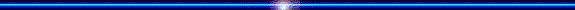 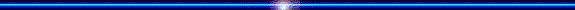 5. Những người này ở giai đoạn trưởng thành là:
5
T   H    A    N   H    N    I    Ê    N
9
Tên người tổ chức ra phong trào này
CÂU CHỦ ĐỀ
P  H   A   N  B  Ộ   I   C   H  Â  U
11
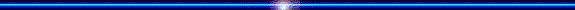 Bài hát: PHAN BỘI CHÂU
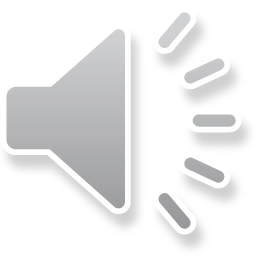 THANK YOU!